November 2020
OBSS EDCA Parameter Sets for RTA
Date:
Authors:
Slide 1
Evgeny Khorov (IITP RAS)
November 2020
Abstract
This presentation proposes and evaluates a method to reduce channel access delay in case of OBSS networks by tuning and synchronizing EDCA parameters at all APs.
Slide 2
Evgeny Khorov (IITP RAS)
November 2020
Outline
Single BSS Scenario
Problem of RTA Caused by CSMA/CA
Performance Evaluation, 
OBSS Scenario
Problem of RTA Caused by OBSS & Use cases
Performance Evaluation, OBSS Scenario
Proposal
Slide 3
Evgeny Khorov (IITP RAS)
November 2020
Why EDCA ?
OFDMA works upon CSMA/CA (OFDMA transmission/TF can be sent only if the AP accesses the channel according to EDCA)
802.11be may include new channel access methods, but a typical 802.11 network consists of devices of various generation, including those not supporting new features. We need to satisfy RTA requirements in the presence of legacy devices transmitting heavy delay-tolerant flows.
4
Evgeny Khorov (IITP RAS)
November 2020
Problem of RTA Caused by CSMA/CA
If a STA generates an RTA frame but the channel is occupied, it has to wait until the channel becomes idle. Then the STA has to win the contention for channel afterwards




Total delay = Channel access delay + Frame transmission
Channel access delay = Ongoing transmission duration + Backoff
Ongoing transmission duration is limited by TXOP limit.
Backoff: To make sure that an RTA STA does not contend with non-RTA STAs, it is necessary to set AIFSNRTA + CWRTA < AIFSNnon-RTA
By tuning these EDCA parameters, we can reduce channel access delay.
Total delay
RTA frame generation
Backoff
Other STA’s transmission
RTA frame
Ack
AIFS
SIFS
t
Frame transmission
Channel access delay
5
Evgeny Khorov (IITP RAS)
November 2020
Remark about TXOP limits
According to 10.23.2.9 TXOP limits, by setting a small and non-zero TXOP limit, we can limit the duration of almost all frames
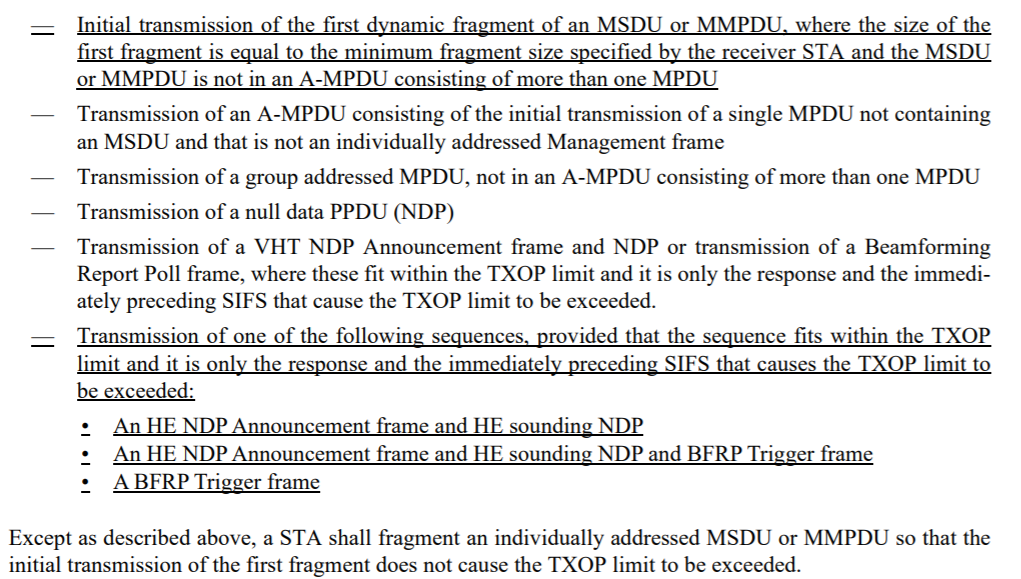 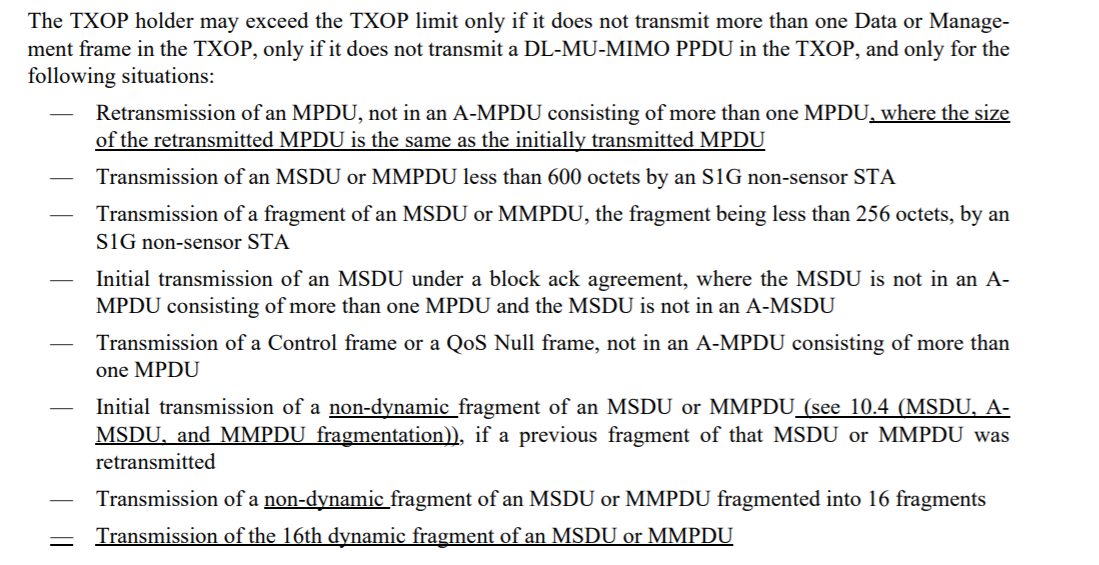 6
Evgeny Khorov (IITP RAS)
November 2020
Performance Evaluation, 1 BSS Scenario
1…10 RTA STAs, each of which generates an RTA packet with a period of 20 ms
10 non-RTA STAs generate saturated traffic
All STAs are in the TX range of each other
Transmissions of RTA STAs last 0.5 ms (incl. DATA+SIFS+ACK)
Transmissions of non-RTA STAs are limited by the TXOP limit

Non-RTA STAs use RTS/CTS
AIFSNnon-RTA = 
AIFSNRTA + CWRTA +1
* parameter in the simulation
7
Evgeny Khorov (IITP RAS)
November 2020
Performance Evaluation, Delay
With Tuned EDCA, we can satisfy RTA requirements, e.g., provide delay less than 10 ms with a high probability
Average delay
99.9% percentile of delay
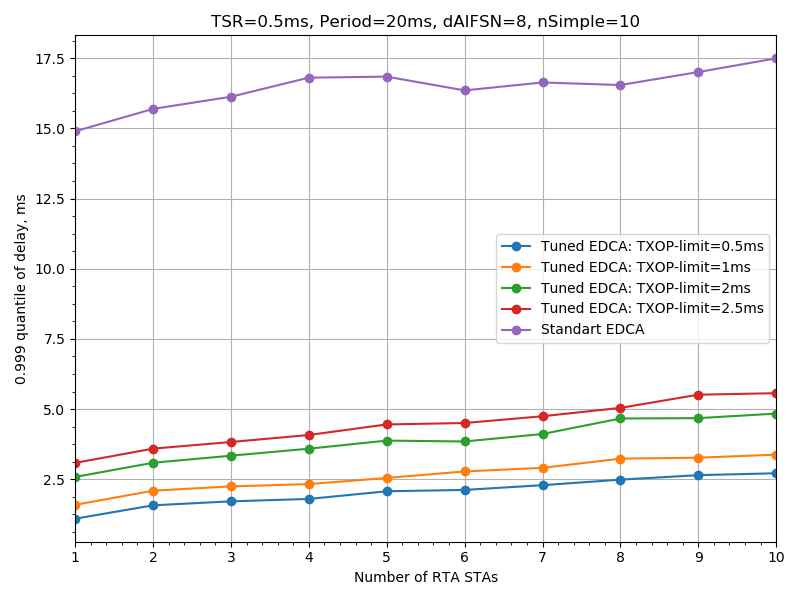 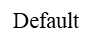 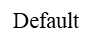 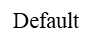 On the contrary, standard EDCA provides ~2 times higher average delay and much higher delay percentile
8
Evgeny Khorov (IITP RAS)
November 2020
Delay CDF for 5 RTA STAs
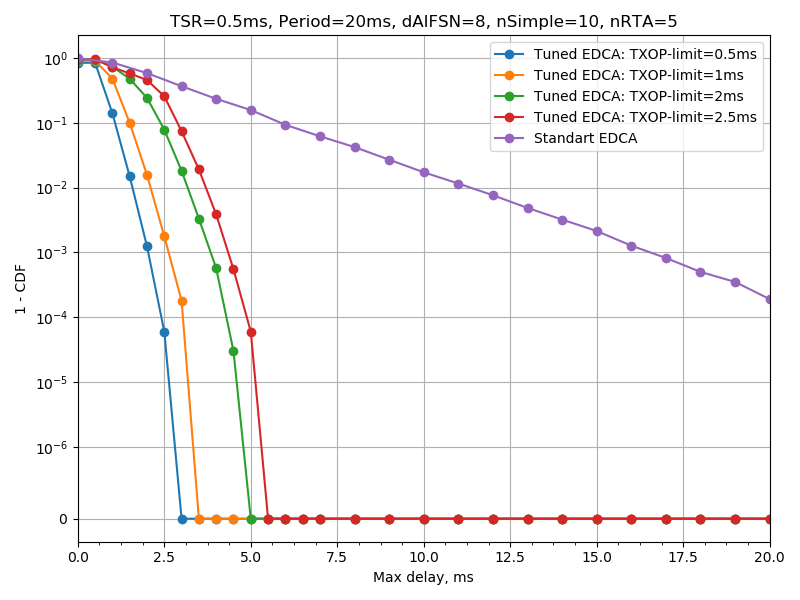 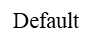 9
Evgeny Khorov (IITP RAS)
November 2020
Channel Usage Efficiency
Channel usage efficiency is measured as the portion of channel time occupied by payloads of successful data transmission by RTA and non-RTA STAs
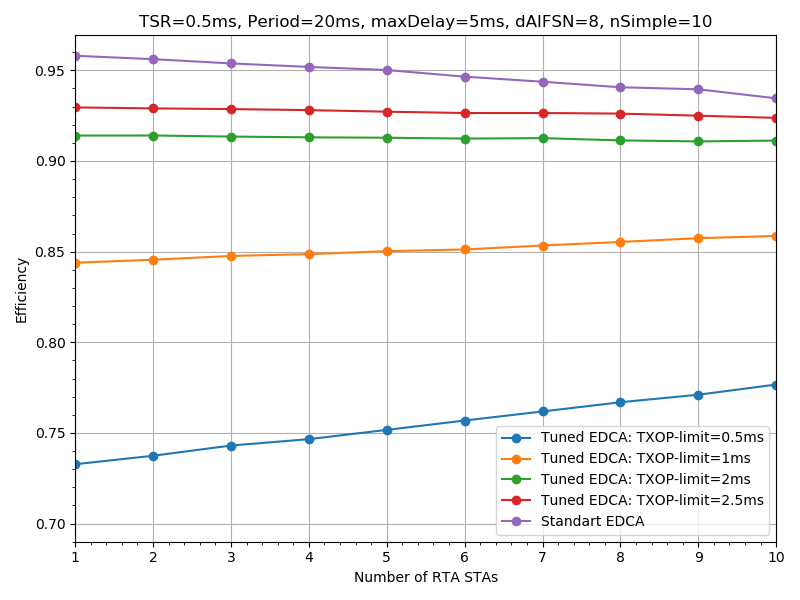 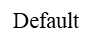 The efficiency of Default  EDCA is higher because the AIFSN and TXOP limit parameters of non-RTA traffic are lower than in case of Tuned EDCA

The cost for providing low-delay channel access is 25% reduction of the channel usage efficiency. So it should be activated only when there is RTA traffic. The static configuration of EDCA Parameters is not efficient.

EDCA Parameter Set can be used to dynamically configure EDCA parameters
10
Evgeny Khorov (IITP RAS)
November 2020
Problem of RTA Caused by OBSS
In case of OBSS, the AP cannot control EDCA parameters at neighboring APs.
Use cases:
Large houses
Multiple APs cover the house area. From time to time the RTA service is needed. 
VR/AR clubs
Large area isolated from external radio, need RTA support for wireless VR headsets.
We need a mechanism to coordinate TXOP limits and AIFSN in OBSS.
We propose a method that allows neighboring APs to synchronize their EDCA parameters in order to satisfy the RTA requirements. 
The APs that support this and other TBD feature are referred to as RTA-friendly. 
If all APs in OBSS are RTA-friendly, we obtain an RTA-friendly environment.
NOTE: To support RTA we need the absence of RTA non-friendly APs (that allow transmitting heavy flows with minimal AIFSN and CWmin) or extremely low traffic in such BSSs
11
Evgeny Khorov (IITP RAS)
November 2020
OBSS Scenario
Non-RTA STA

RTA STA
Transmission range of each other
BSS1
BSS2
2 BSS operate in the same area
BSS1 (RTA-friendly)
N RTA and 5 non-RTA STAs
EDCA Parameters are tuned
BSS2 (RTA-friendly or non-RTA-friendly)
5 non-RTA STAs
EDCA Parameters are tuned only if BSS2 is RTA-friendly
Slide 12
Evgeny Khorov (IITP RAS)
November 2020
Performance Evaluation, Delay
Average delay
99.9% percentile of delay
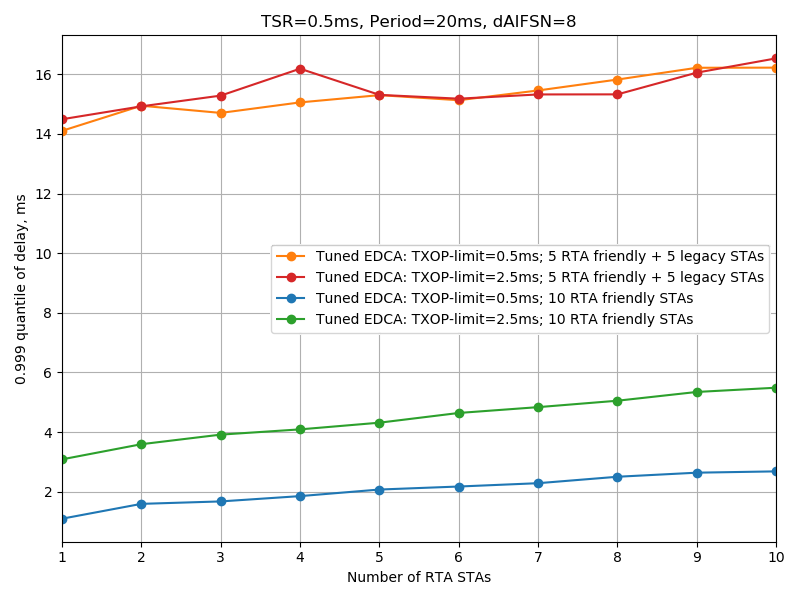 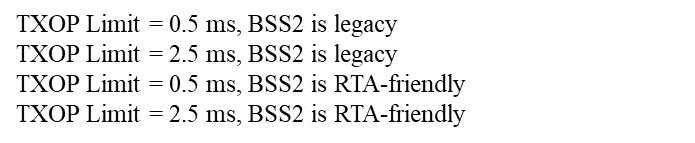 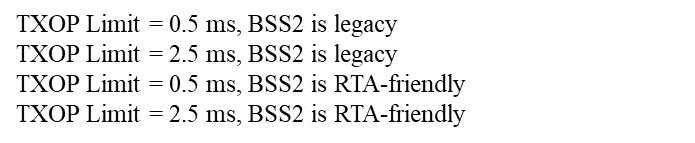 Legacy STAs have default AC_BE parameters and their transmissions can collide with RTA STAs’ transmissions
With legacy OBSS operation (5+5), delays are even a bit higher than without tuning EDCA Parameters in own BSS (see slide 8).
13
Evgeny Khorov (IITP RAS)
November 2020
Proposal
An RTA-friendly AP can request the neighboring RTA-friendly APs 
to limit the maximal TXOP Limit of all ACs 
to limit the minimal AIFSN[AC] for all non-RTA ACs
Other EDCA parameters TBD.

For that, the AP that has RTA traffic, indicates in its beacons the requested maximal TXOP Limit and minimal AIFSN for neighboring APs during the time, when and if such limitations are needed.
The neighboring RTA-friendly APs need to receive such a request in the beacon and they shall modify the EDCA parameter set and MU EDCA Parameter set for their BSSs to satisfy the limits. 
Note: only the AP-AP interaction is proposed. AP-STA interaction works as is, as intended.
Note: In case of AP MLDs, the proposed operation works independently on each link.
14
Evgeny Khorov (IITP RAS)
November 2020
Container for the Requested Parameters. Option 1
Use the existing EDCA Parameter Set element but add a 1-bit field called RTA EDCA Parameters Request to specify that the AP requests the neighboring APs to tune their EDCA parameters according to the limits calculated from the EDCA Parameter Set of the requesting AP
Requested TXOP Limit = maximal TXOP limit of the EDCA Parameter set
Minimal AIFSN = minimal AIFSN of non-RTA ACs limit of the EDCA Parameter set
The request is valid during some preassigned value, e.g., a beacon interval or a DTIM interval


Pros: small overhead
Cons: in case of multiple OBSS with RTA traffic, all APs are tuned according to the most strong limitations (see next slide)
Slide 15
Evgeny Khorov (IITP RAS)
November 2020
Container for the Requested Parameters. Option 1 (cont.)
In case of multiple OBSS with RTA traffic, all APs are tuned according to the most strong limitations
Consider multiple BSSs of RTA-friendly APs as shown below. All APs sense beacons of the neighboring APs. 
AP1, AP3 and AP5 have RTA traffic and set up the RTA EDCA Parameters Request bit
AP2
AP1
AP3
Requests AIFSNnon-RTA=10
Requests AIFSNnon-RTA=15
Requests AIFSNnon-RTA=5
Slide 16
Evgeny Khorov (IITP RAS)
November 2020
Container for the Requested Parameters. Option 1 (cont.)
In case of multiple OBSS with RTA traffic, all APs are tuned according to the most strong limitations
Consider multiple BSSs of RTA-friendly APs as shown below. All APs sense beacons of the neighboring APs. 
AP1, AP2 and AP3 have RTA traffic and set up the RTA EDCA Parameters Request bit
AP2
AP1
AP3
Requests AIFSNnon-RTA=10
Requests AIFSNnon-RTA=15
Beacon
AIFSN=15
AP1
AIFSN=10
All use AIFSN=15
AIFSN=15
AIFSN=10
AP2
AP3
AIFSN=15
Slide 17
Evgeny Khorov (IITP RAS)
November 2020
Container for the Requested Parameters. Option 2
A candidate container is a an RTA EDCA Information Element with the fields
Requested TXOP Limit ( 2 octets)
Minimal AIFSN (1 octet)
Validity (1 octet) – measured in beacon intervals
Other fields – TBD

Pros: Better flexibility, explicit notification fixes the problem from previous slide  
Cons: Need to design an additional element
Slide 18
Evgeny Khorov (IITP RAS)
November 2020
Conclusion
Configuration of TXOP limit and AIFSN for RTA and non-RTA transmissions can provide delay less than 10 ms with reliability higher than 99.999%
In OBSS scenarios, we need to sync EDCA Parameters at neighboring APs.
A method to sync EDCA Parameters is proposed and evaluated.
19
Evgeny Khorov (IITP RAS)
November 2020
SP 1
Do you support to define a method to limit the values in EDCA parameters set and MU EDCA Parameter set at neighboring APs?
Slide 20
Evgeny Khorov (IITP RAS)
November 2020
SP 2
Do you support to define an RTA-friendly AP that shall follow specific channel access rules to support RTA, regardless of the presence of RTA traffic.
Note: The exact name for RTA-friendly AP is TBD
Note: The exact channel access rules are TBD (e.g., tuning EDCA parameters)
Slide 21
Evgeny Khorov (IITP RAS)
November 2020
SP 3
Do you support that an 11be AP can declare itself as RTA friendly by setting an RTA-friendly flag in its capability information element?
Slide 22
Evgeny Khorov (IITP RAS)
November 2020
SP 4
Which option do you prefer as the container for requesting EDCA parameters in beacons:
Option 1 (RTA EDCA Parameters Request Bit)
Option 2 (RTA EDCA Parameter Set Information Element)
Both
Neither
Need more info
Abstain
Note: Exact names are TBD
Exact location of RTA EDCA Parameters Request Bit is TBD
Slide 23
Evgeny Khorov (IITP RAS)